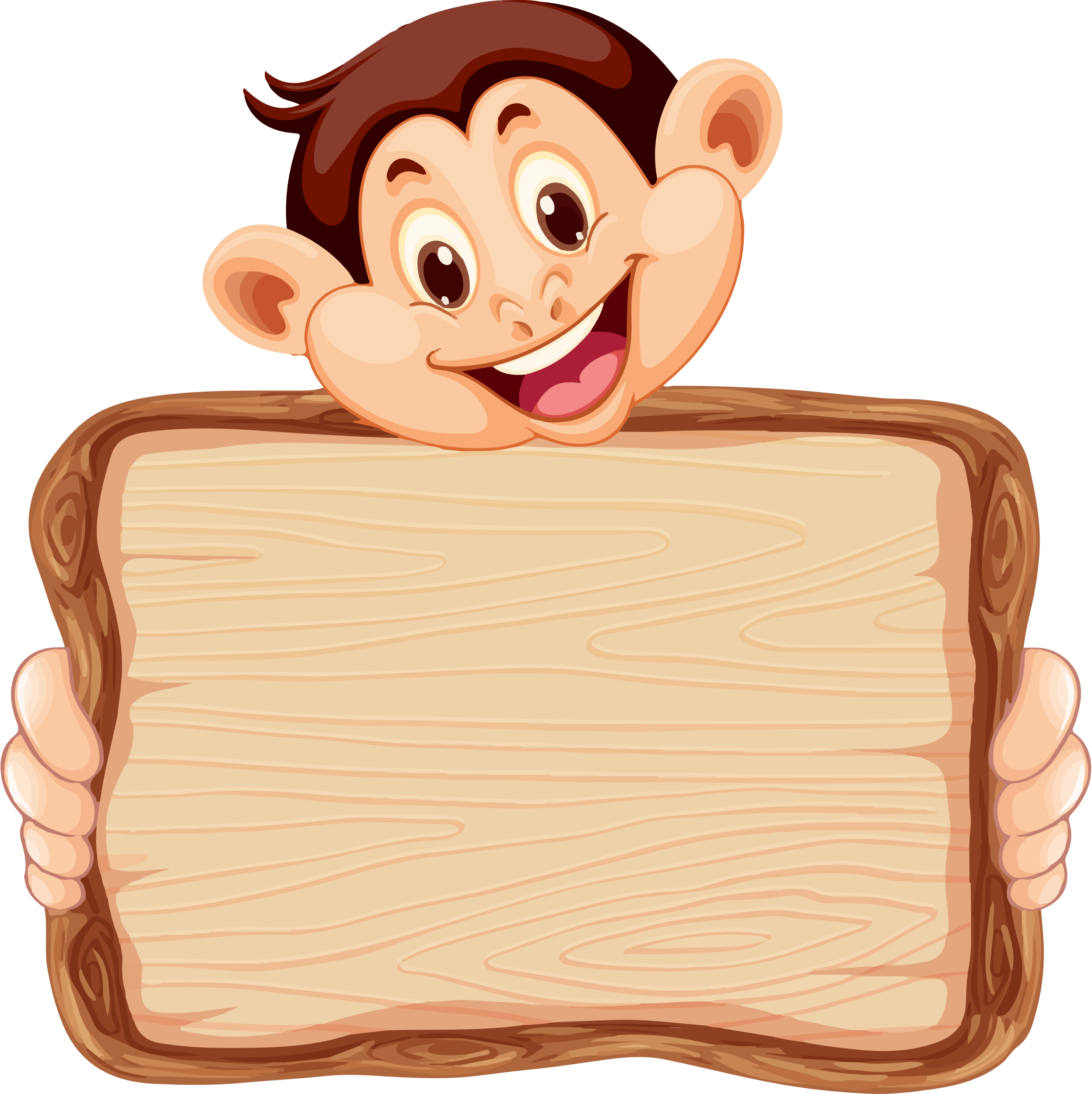 Thứ….ngày…tháng…năm…
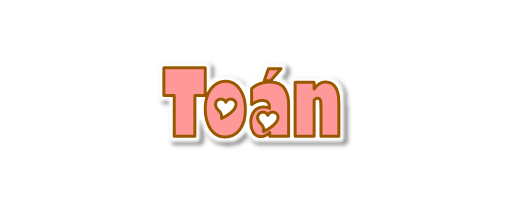 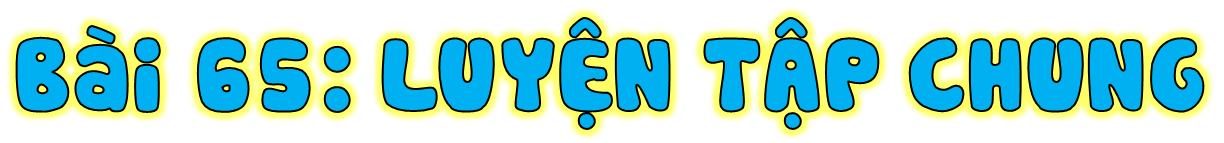 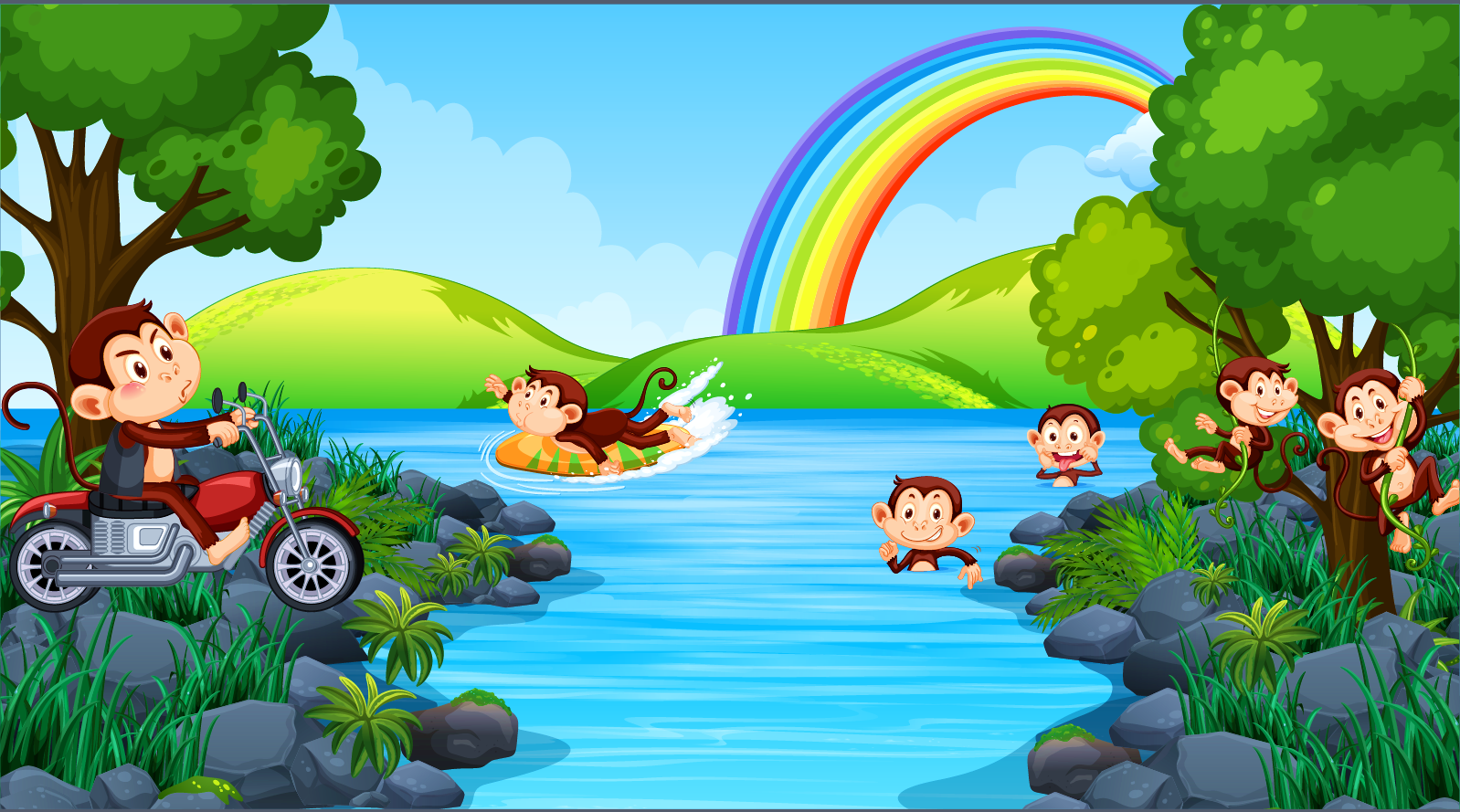 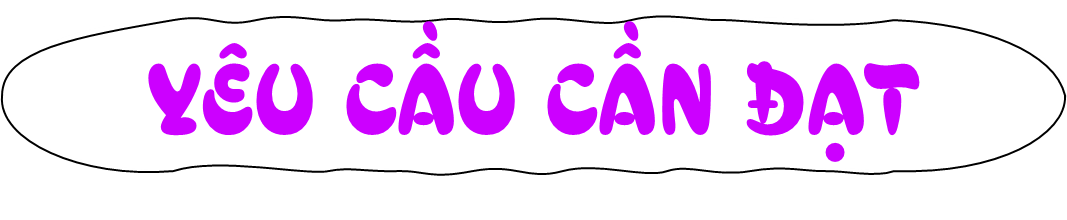 - Thực hiện được phép cộng, phép trừ trong phạm vi 100 000. 
-  Tính nhẩm được các phép tính có liên quan đến các số tròn nghìn, tròn chục nghìn trong phạm vị 100 000..
- Tính được giá trị của biểu thức có hoặc không có dấu ngoặc trong phạm vi 100 000
- Giải được bài toán thực tế liên quan đén các phép cộng trừ trong phạm vi 100 000
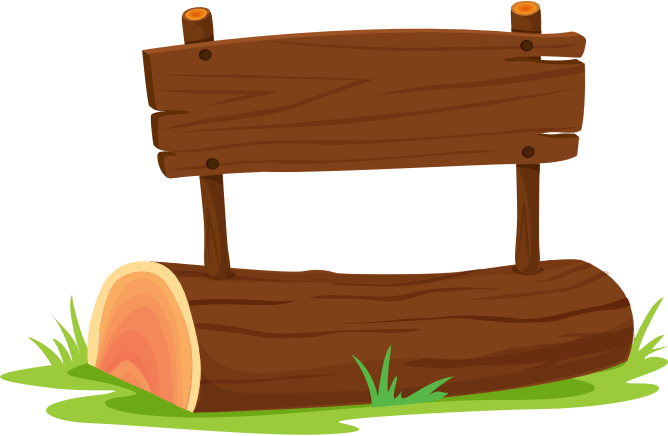 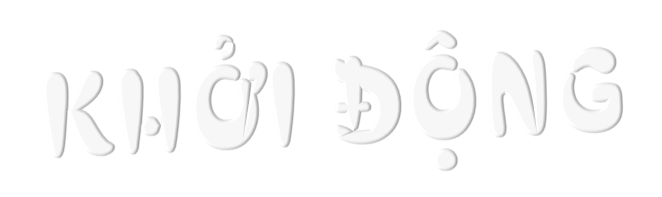 Nguyễn Thị Ái Quyên
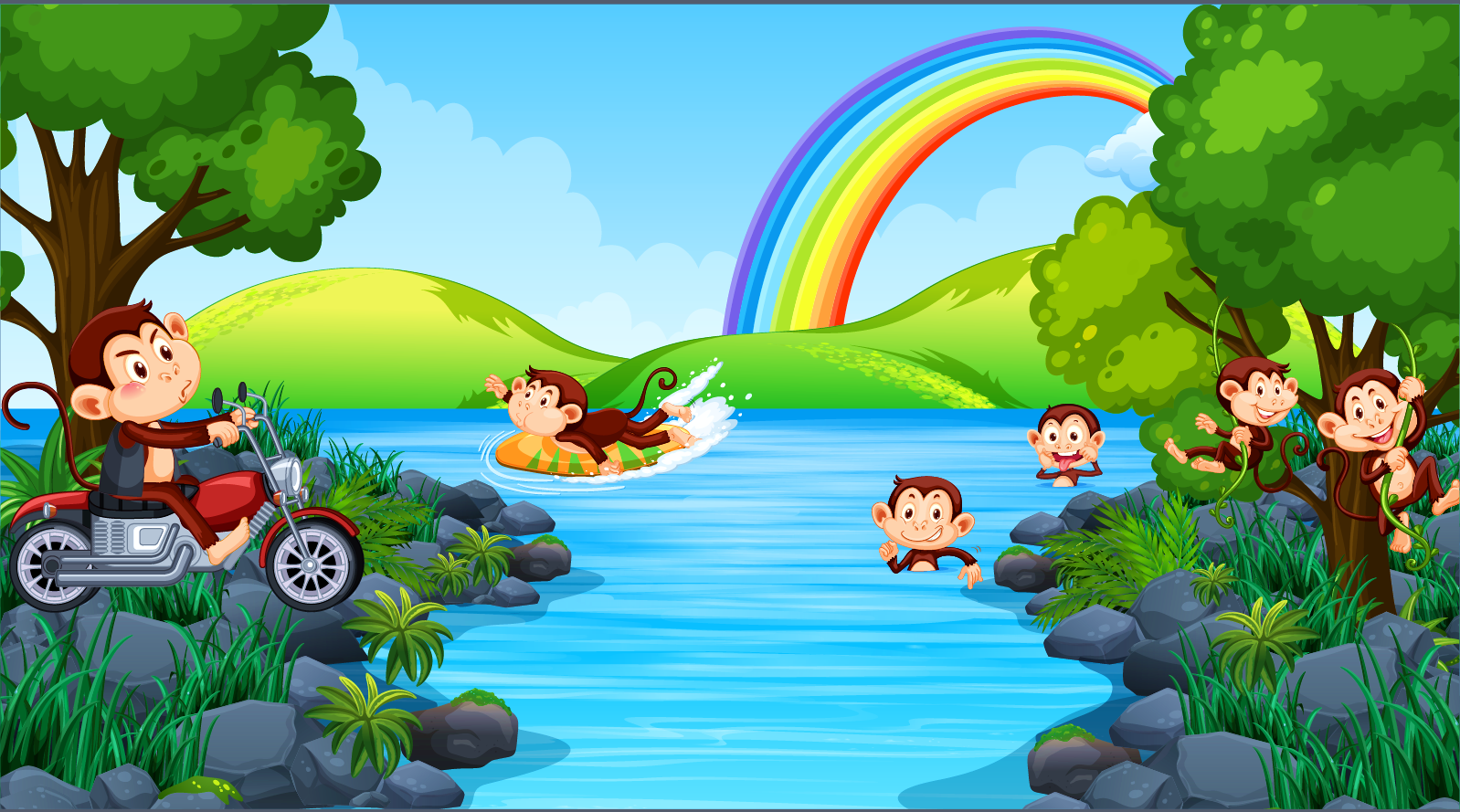 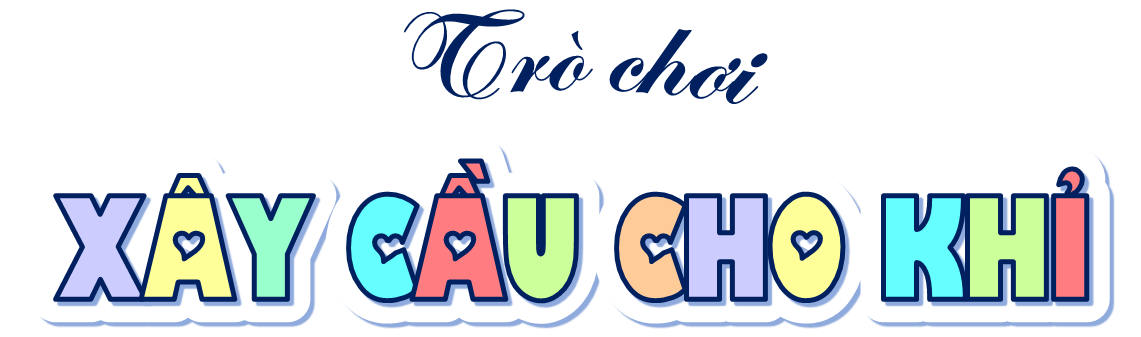 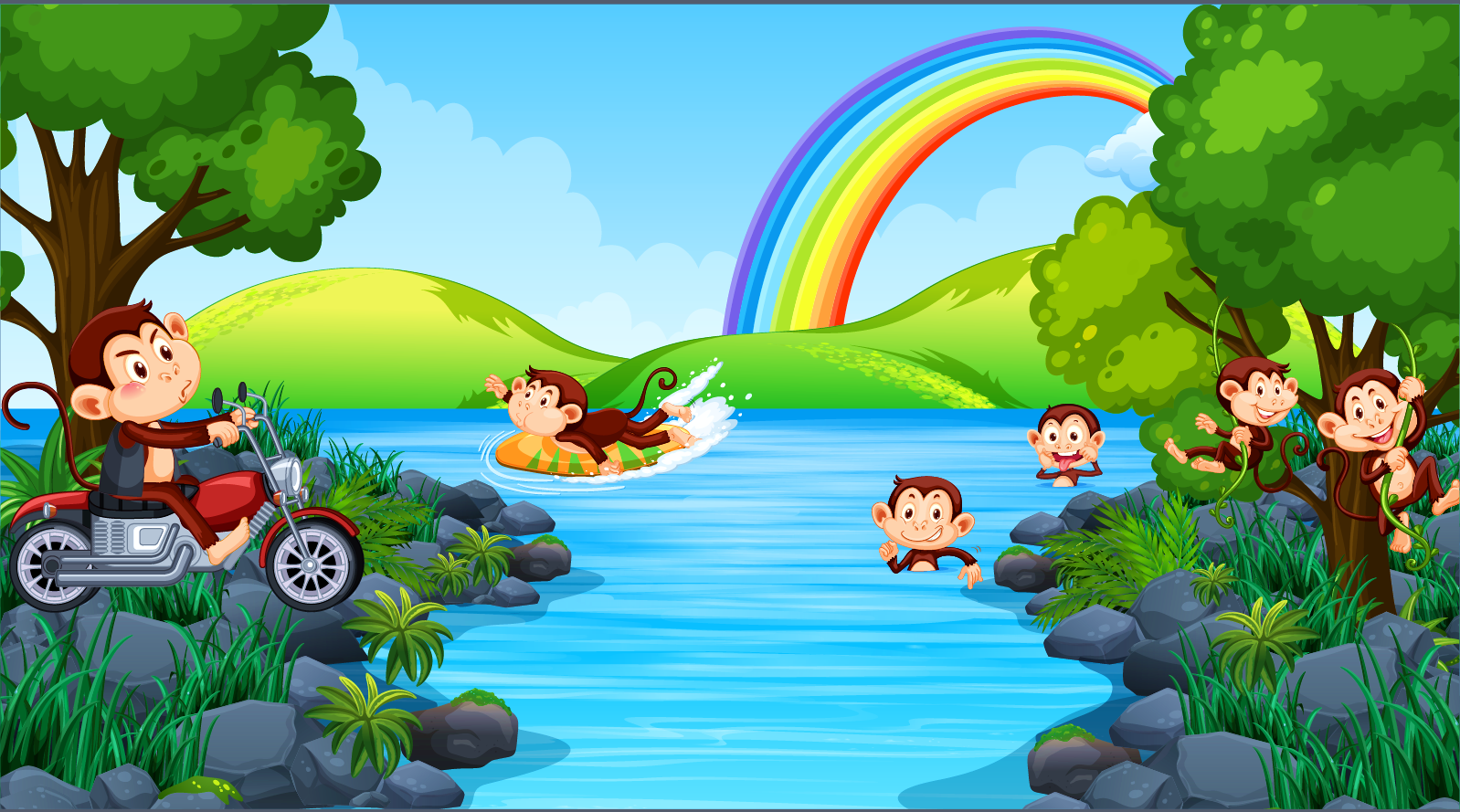 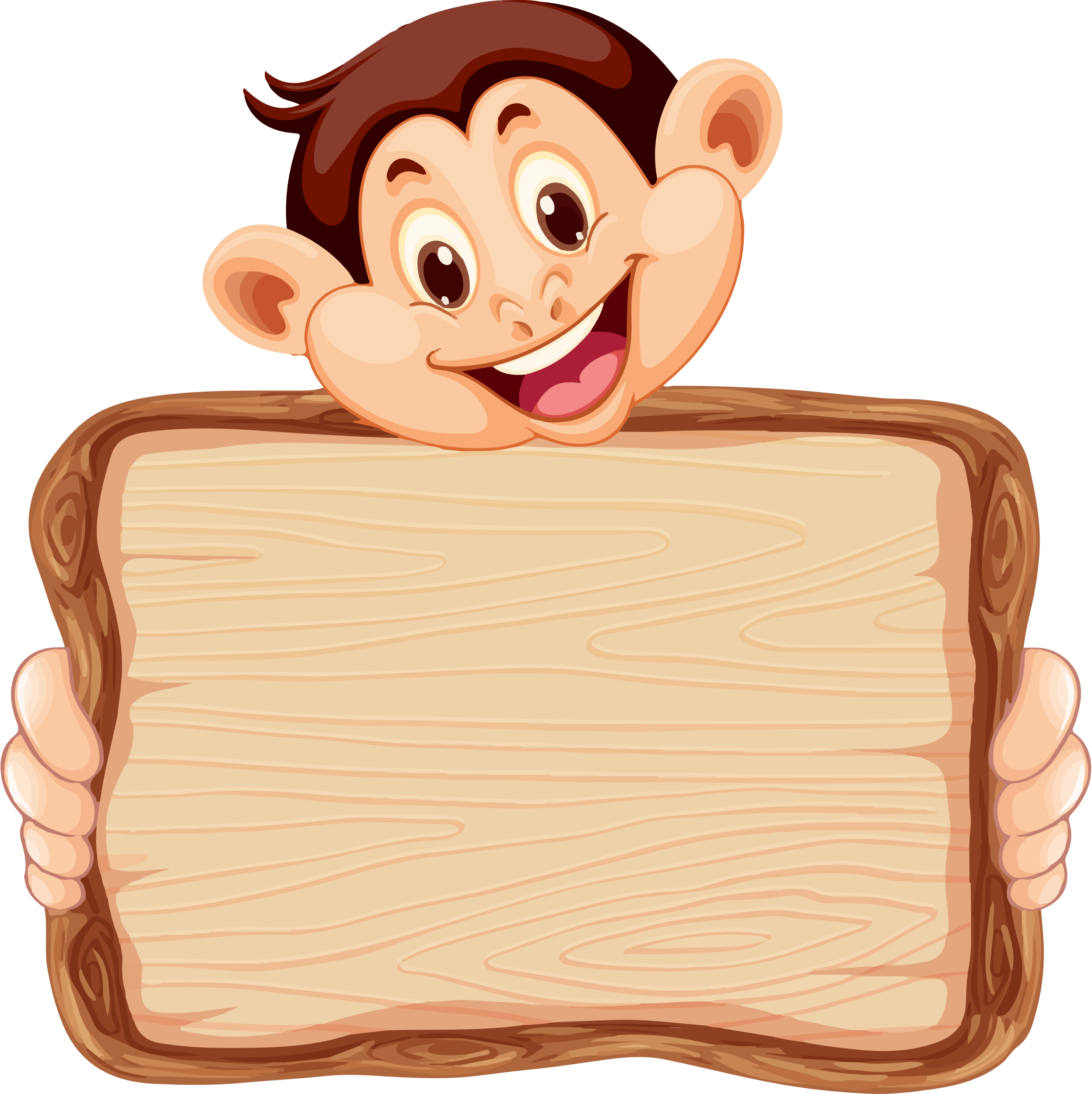 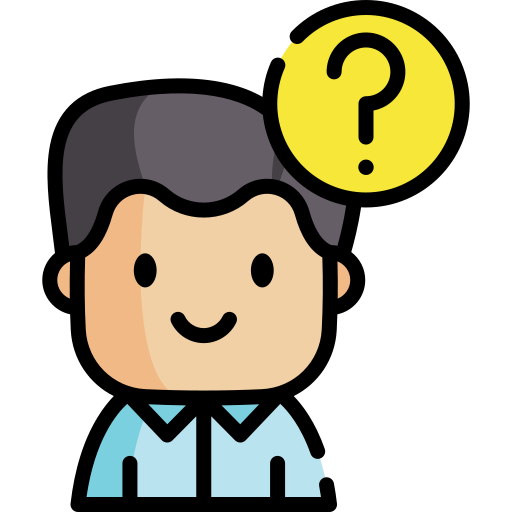 Tính nhẩm: 60 000 – 30 000 = ?
30 000
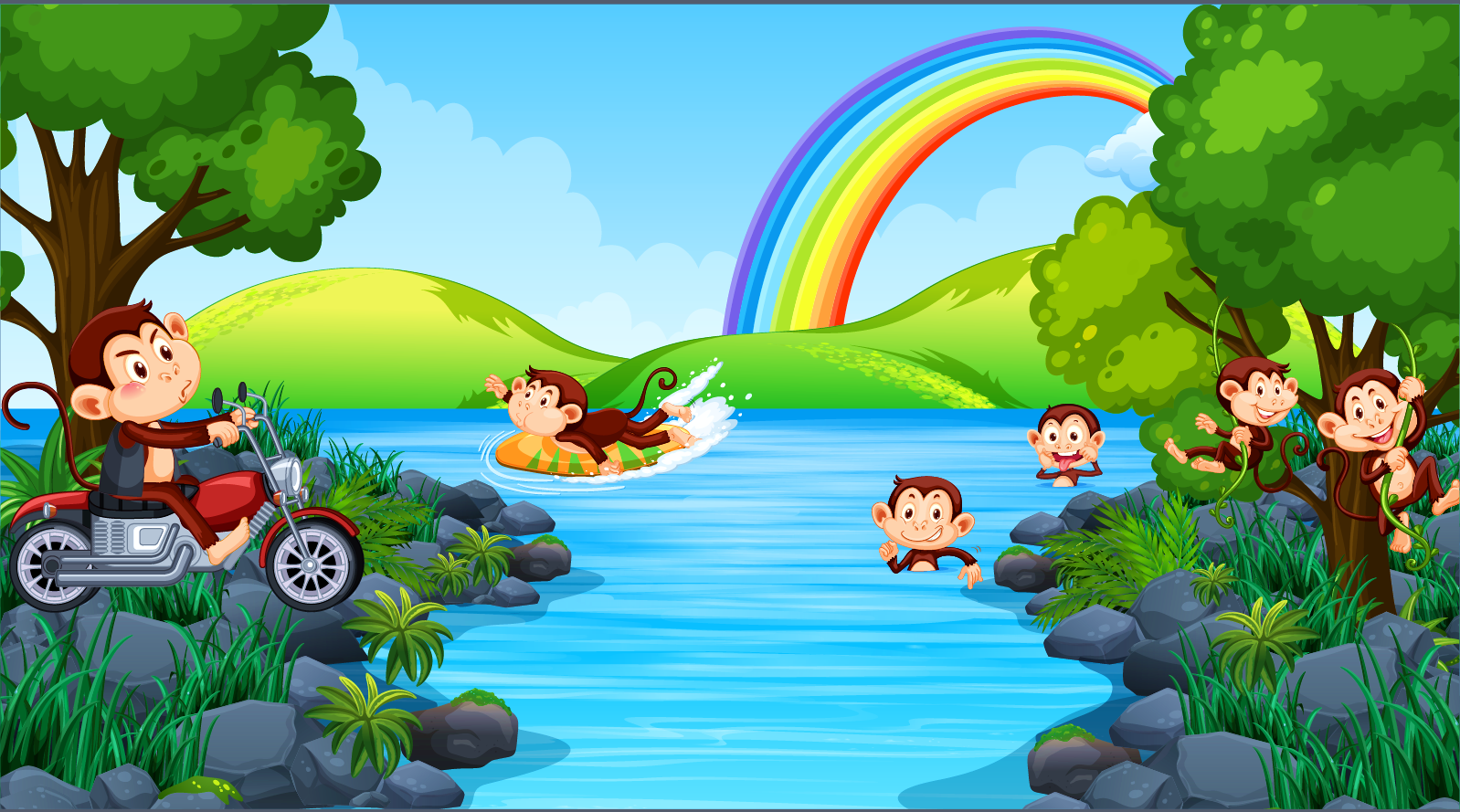 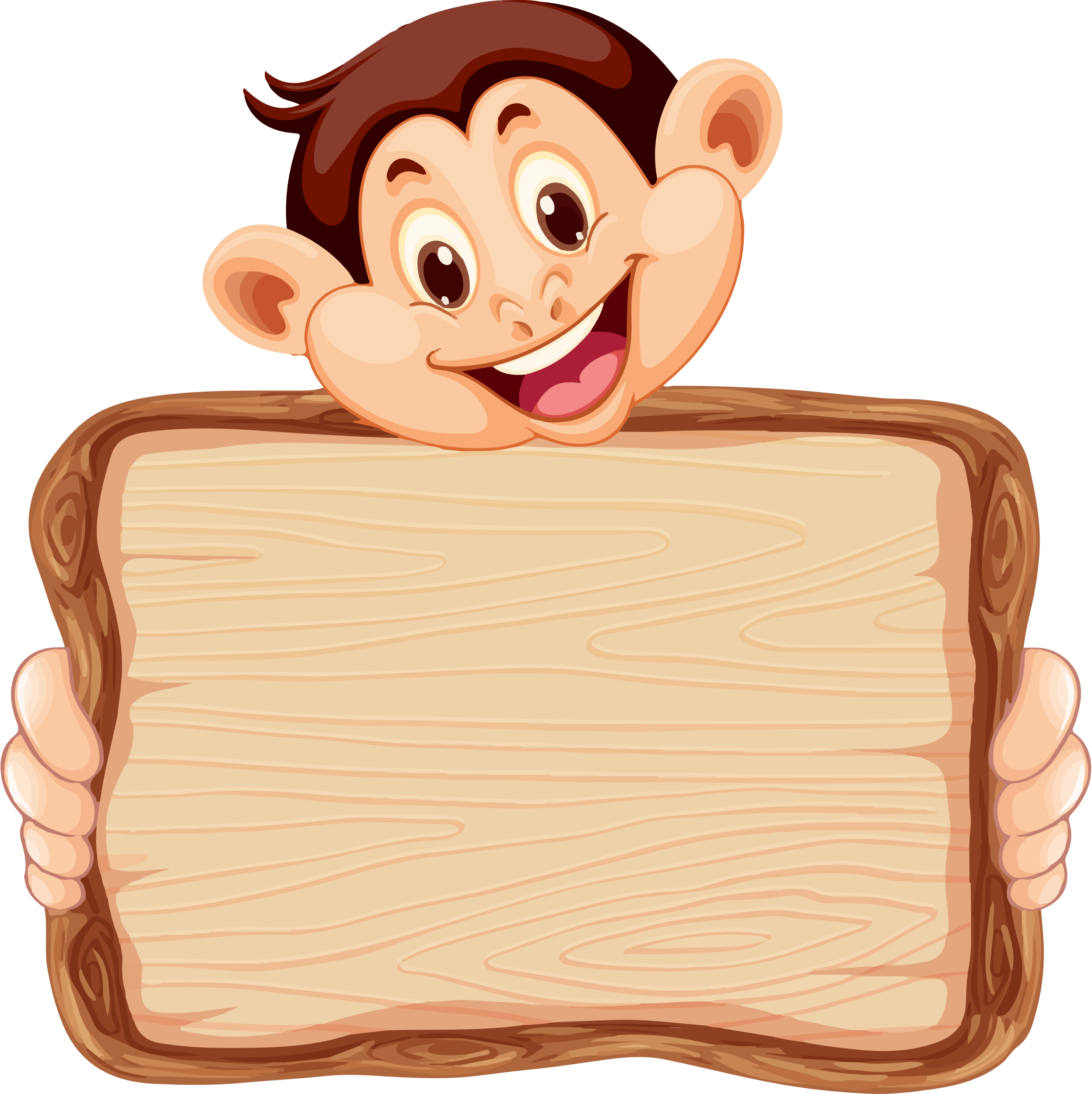 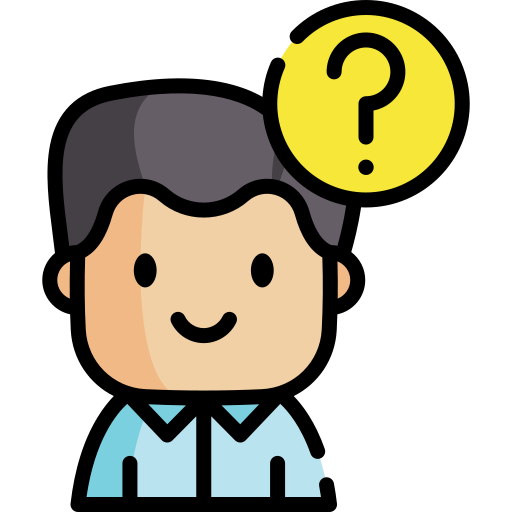 Tính nhẩm 39 000 – 5 000 = ?
34 000
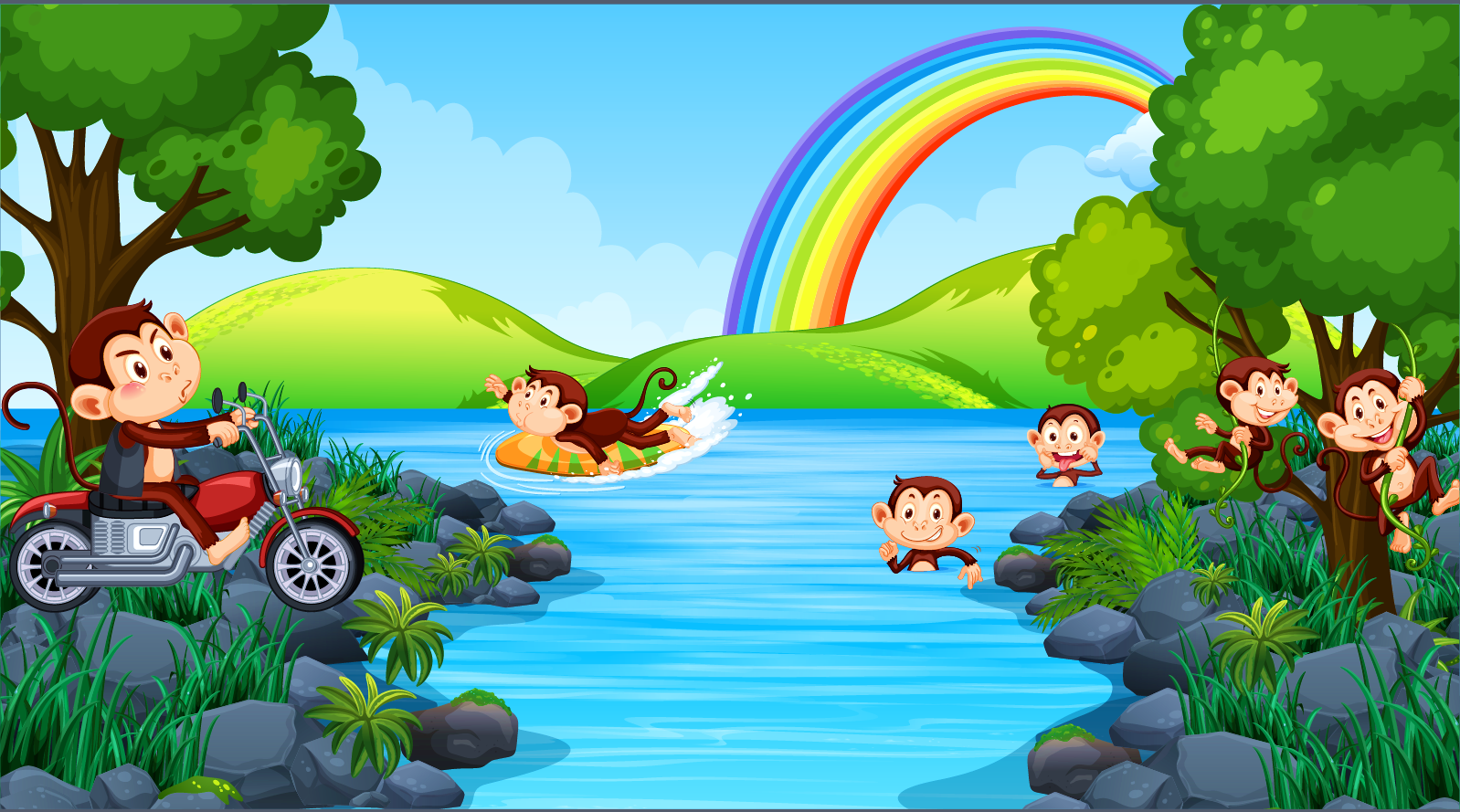 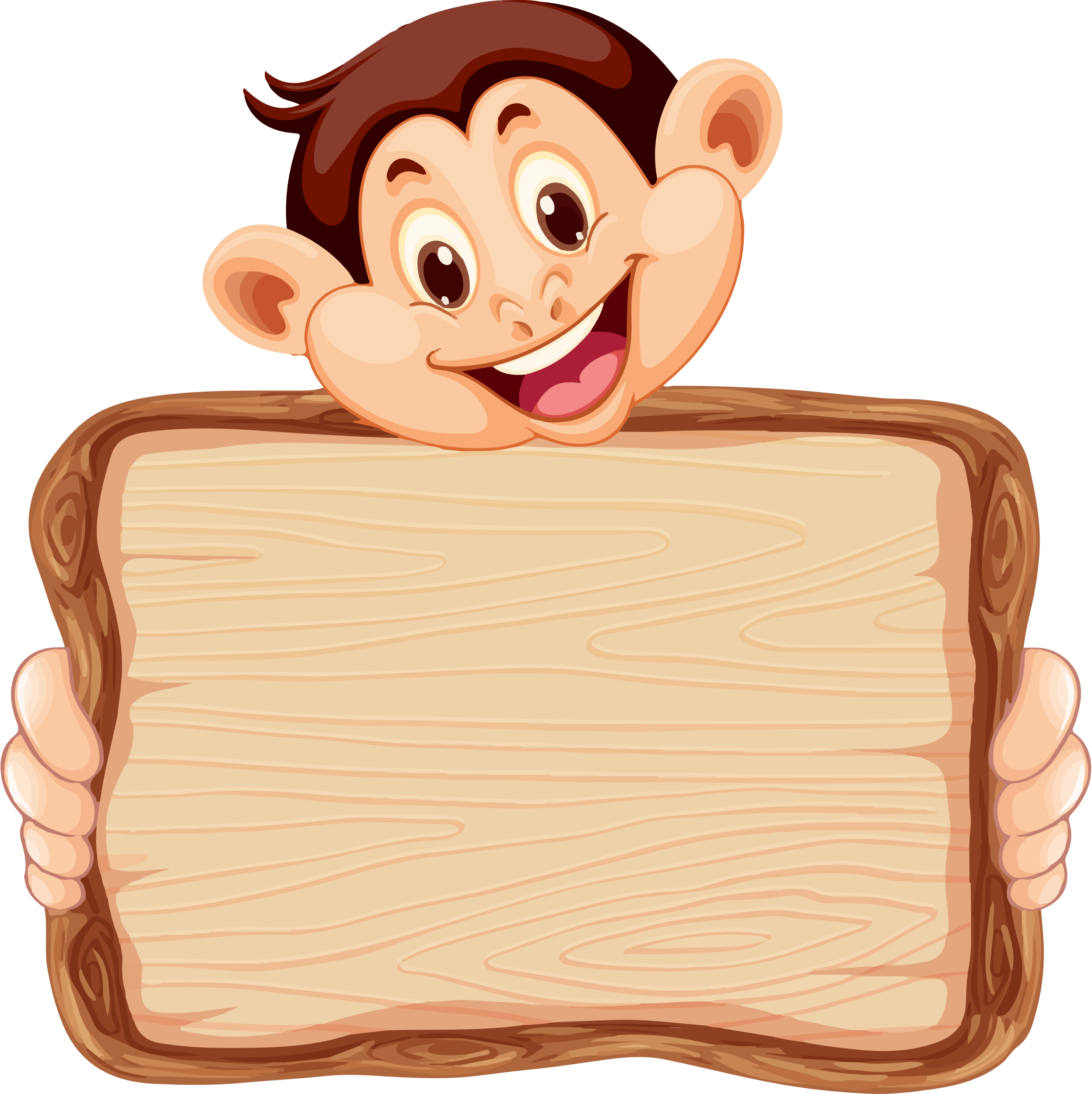 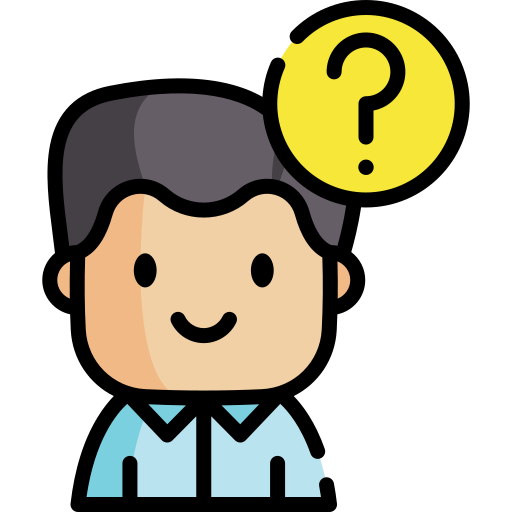 Tính nhẩm 58 000 – 4 000 = ?
54 000
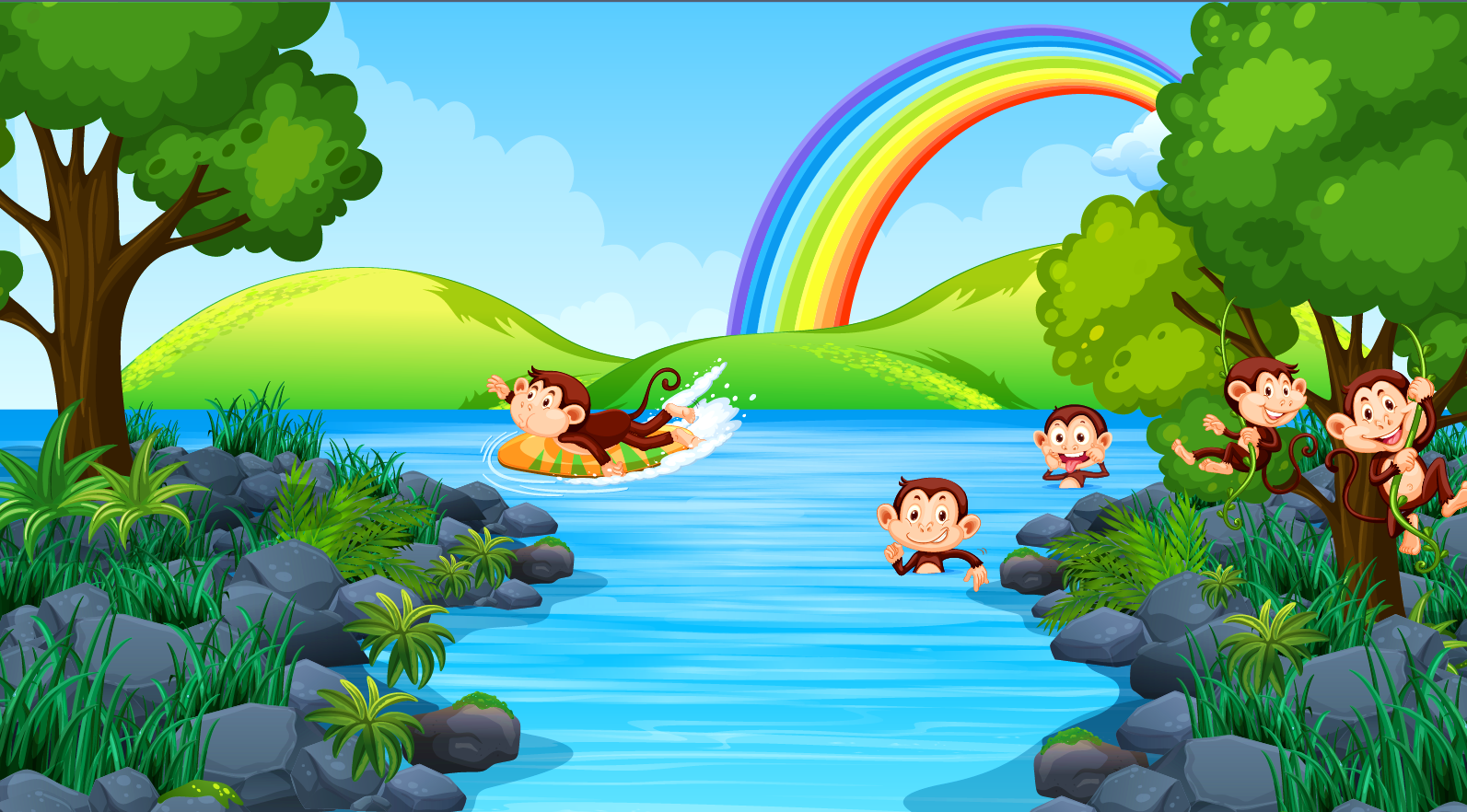 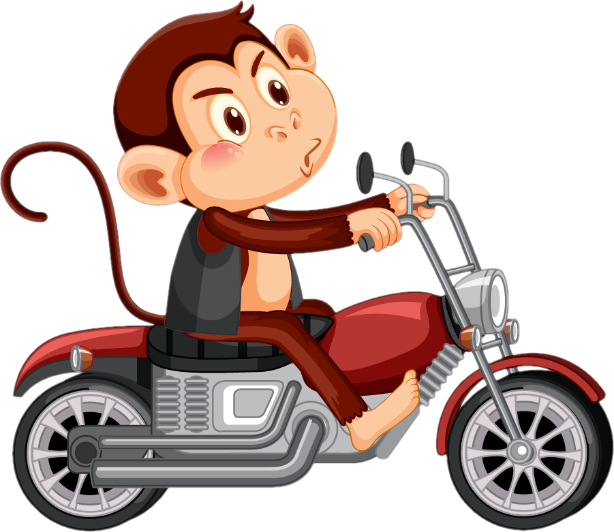 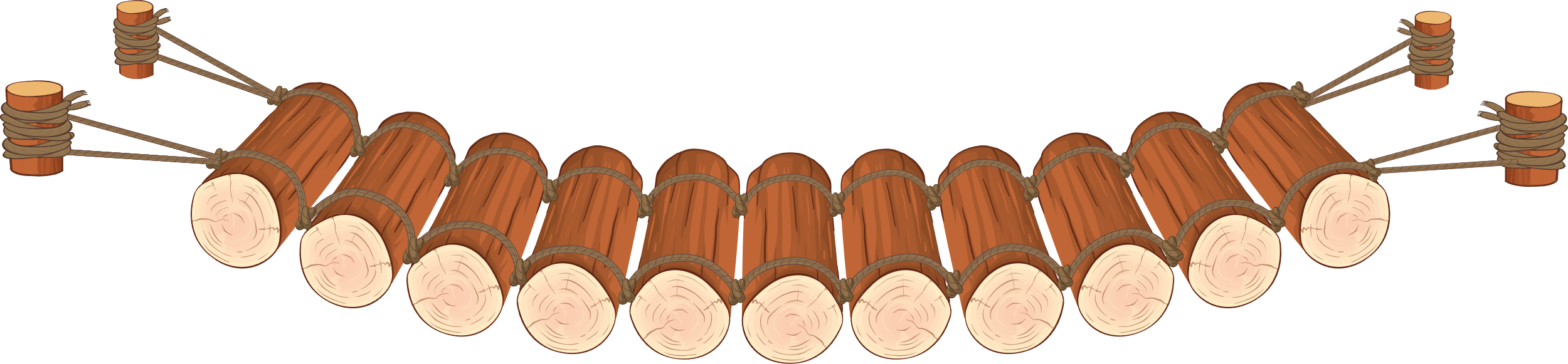 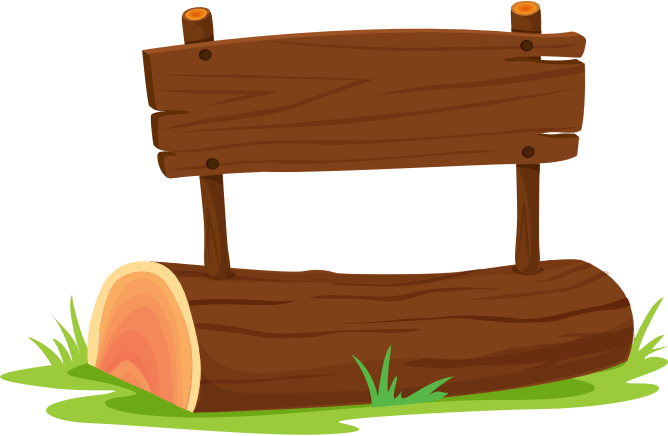 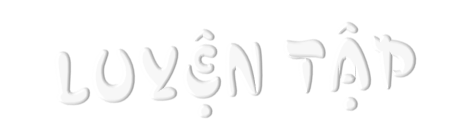 1
Tính nhẩm
30 000 + 6 000 – 20 000                       80 000 – (40 000 + 10 000)
18 000 – 9 000 + 40 000                       70 000 – (60 000 – 30 000)
= 36 000 – 20 000
30 000 + 6 000 – 20 000
= 16 000
= 80 000 – 50 000
80 000 – (40 000 + 10 000)
= 30 000
= 9 000 + 40 000
18 000 – 9 000 + 40 000
= 49 000
= 70 000 – 30 000
70 000 – (60 000 – 30 000)
= 40 000
2
Đ, S?
62 958
     473
32 467
2 825
b)
a)
-
+
62 485
60 717
Đ
?
S
?
45 376
38 205
73 865
68 529
d)
+
-
c)
83 581
15 346
Đ
?
S
?
Đặt tính rồi tính
3
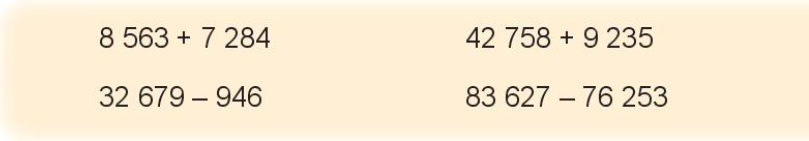 8 563 + 7 284
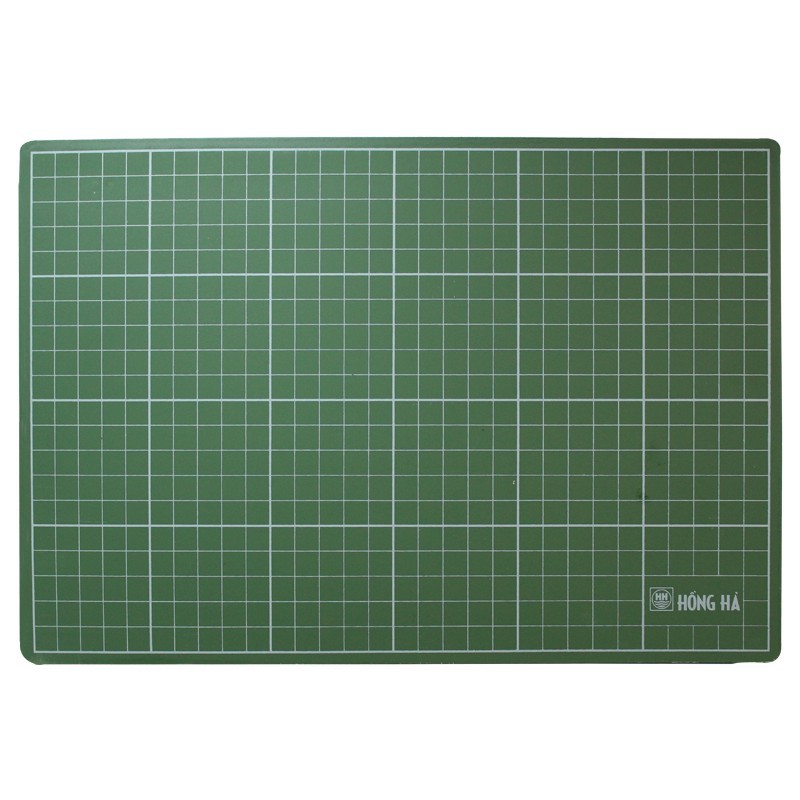 8 563
7 284
8
4
15
7
42 758 + 9 235
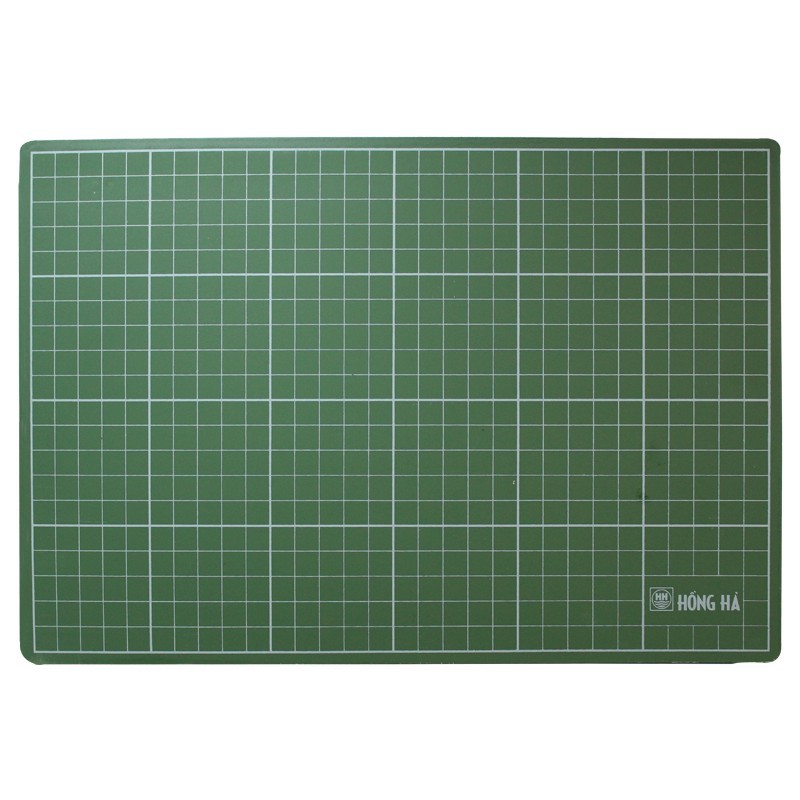 42 758
9 235
9
9
1
3
5
32 679 - 946
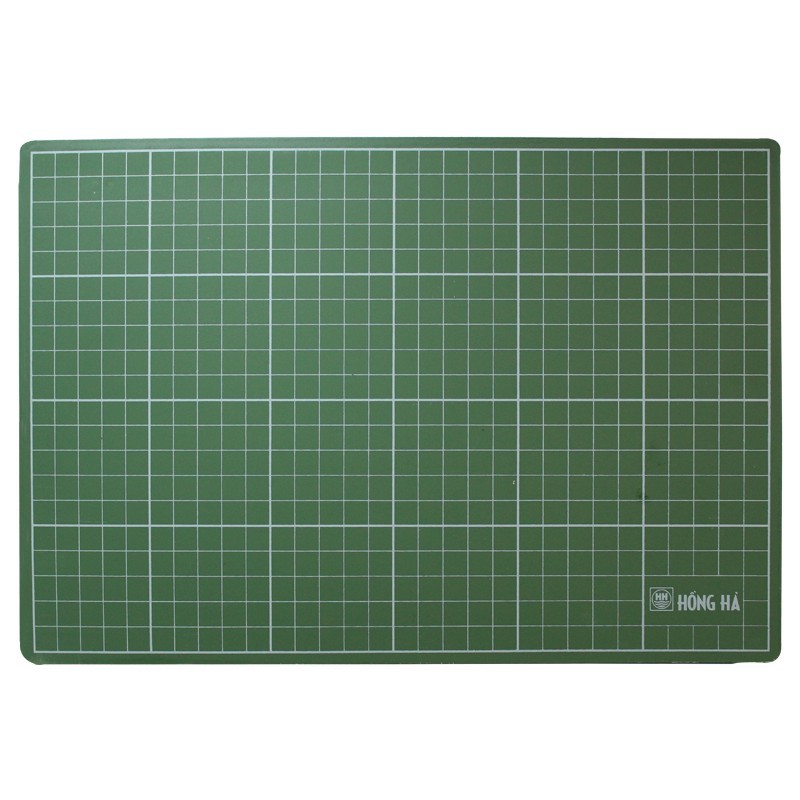 32 679
946
1
3
3
7
3
83 627 – 76 253
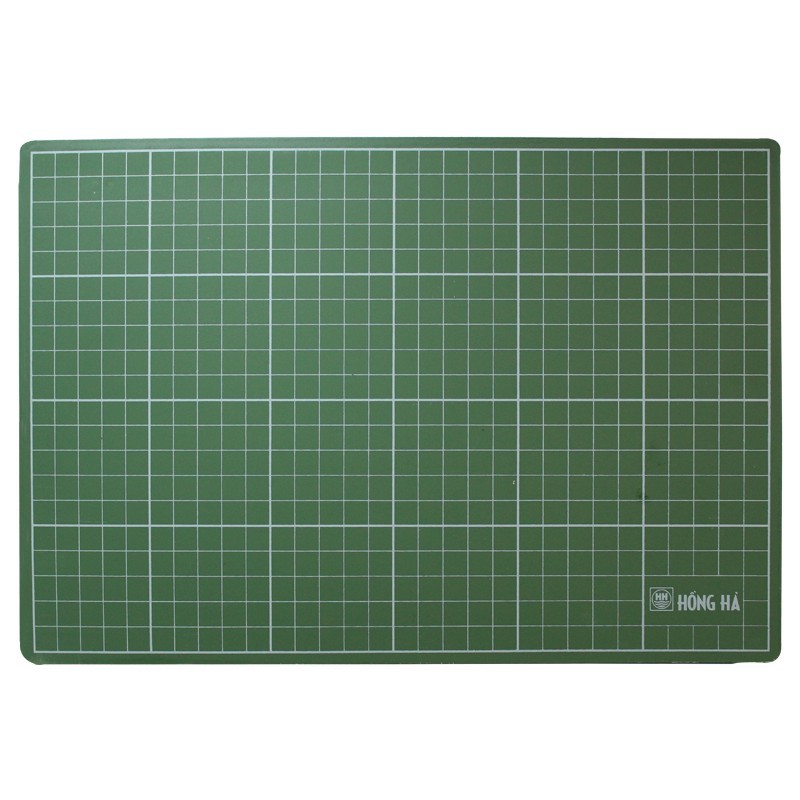 83 627
76 253
7
7
3
4
Một cửa hàng có 16 500 l xăng, cửa hàng nhập thêm về 9 000 l xăng. Hỏi sau khi bán đi 17 350 l xăng, cửa hàng đó còn lại bao nhiêu lít xăng?
4
Bài giải:
Sau khi nhập thêm về, cửa hàng có số lít xăng là:
16 500 + 9 000 = 25 500 (l)
Sau khi bán đi 17 350 l, cửa hàng còn lại số lít xăng là:
25 500 – 17 350 = 8 150 (l)
Đáp số: 8 150 l xăng
Tính giá trị của biểu thức:
5
8 647 + 6 500 – 13 217                         
b) 15 654 – (7460 + 2140)
15 147 – 13 217
a) 8 647 + 6 500 – 13 217 =
= 1 930
b) 15 654 – (7460 + 2140) =
15 654 – 9 600
= 6 054
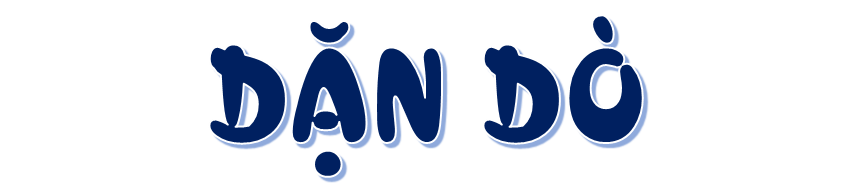 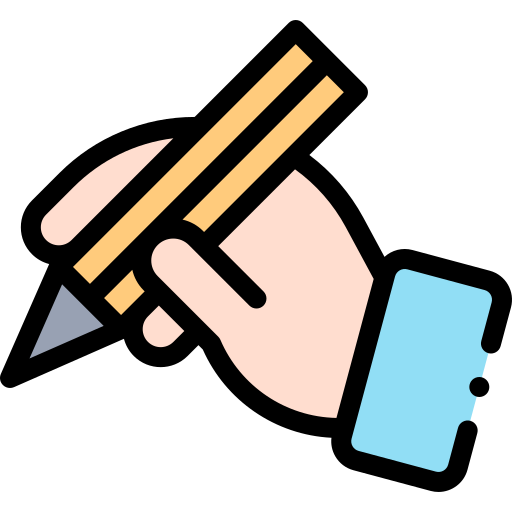 GV ĐIỀN VÀO ĐÂY
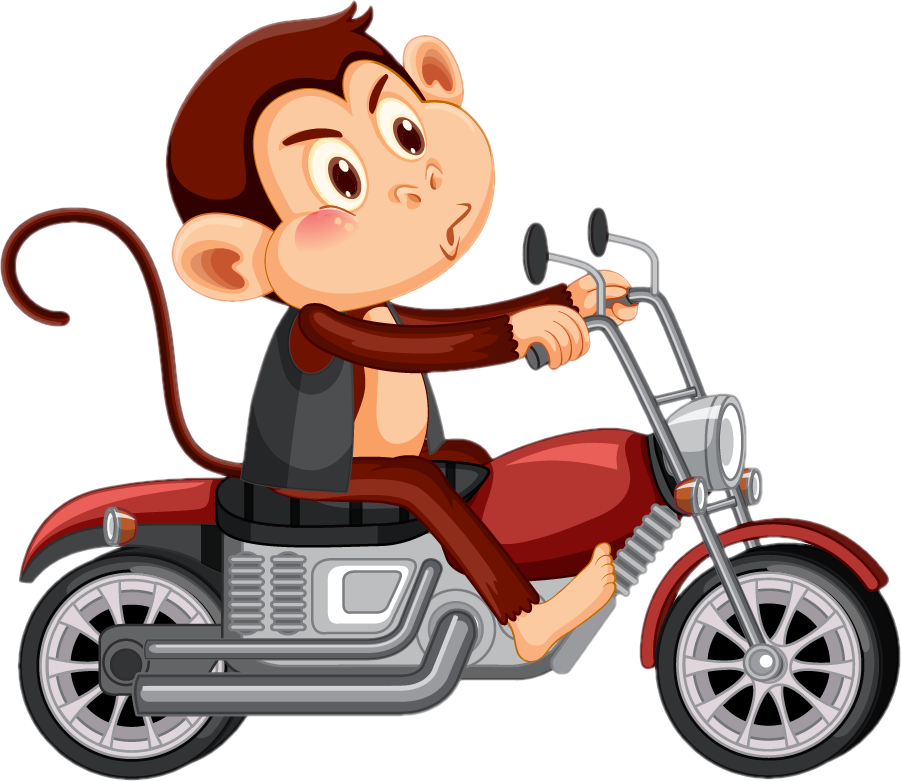 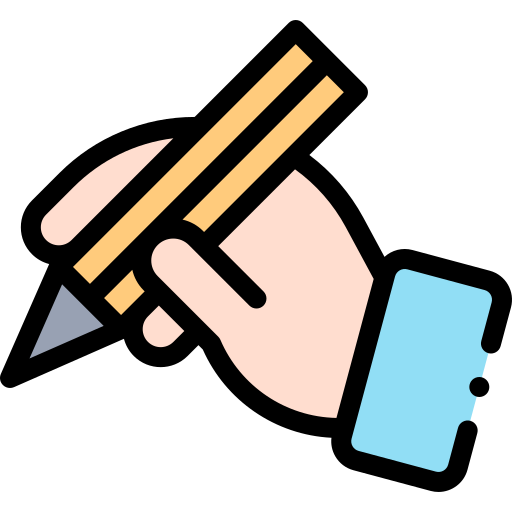 GV ĐIỀN VÀO ĐÂY
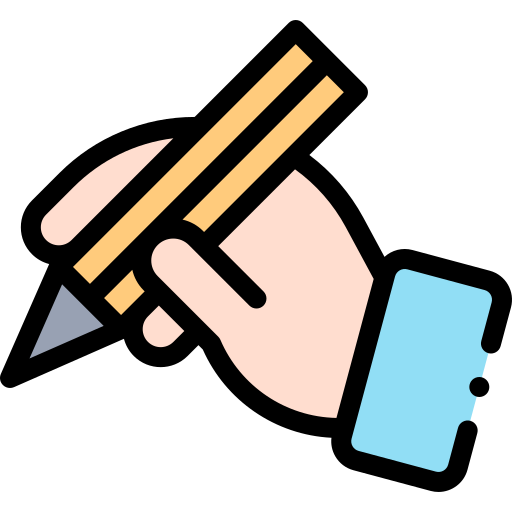 GV ĐIỀN VÀO ĐÂY
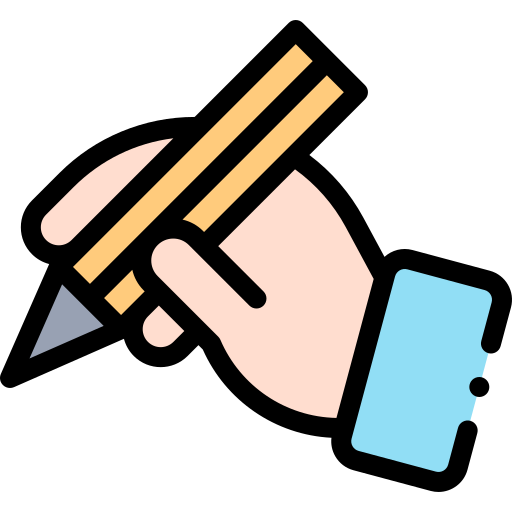 GV ĐIỀN VÀO ĐÂY
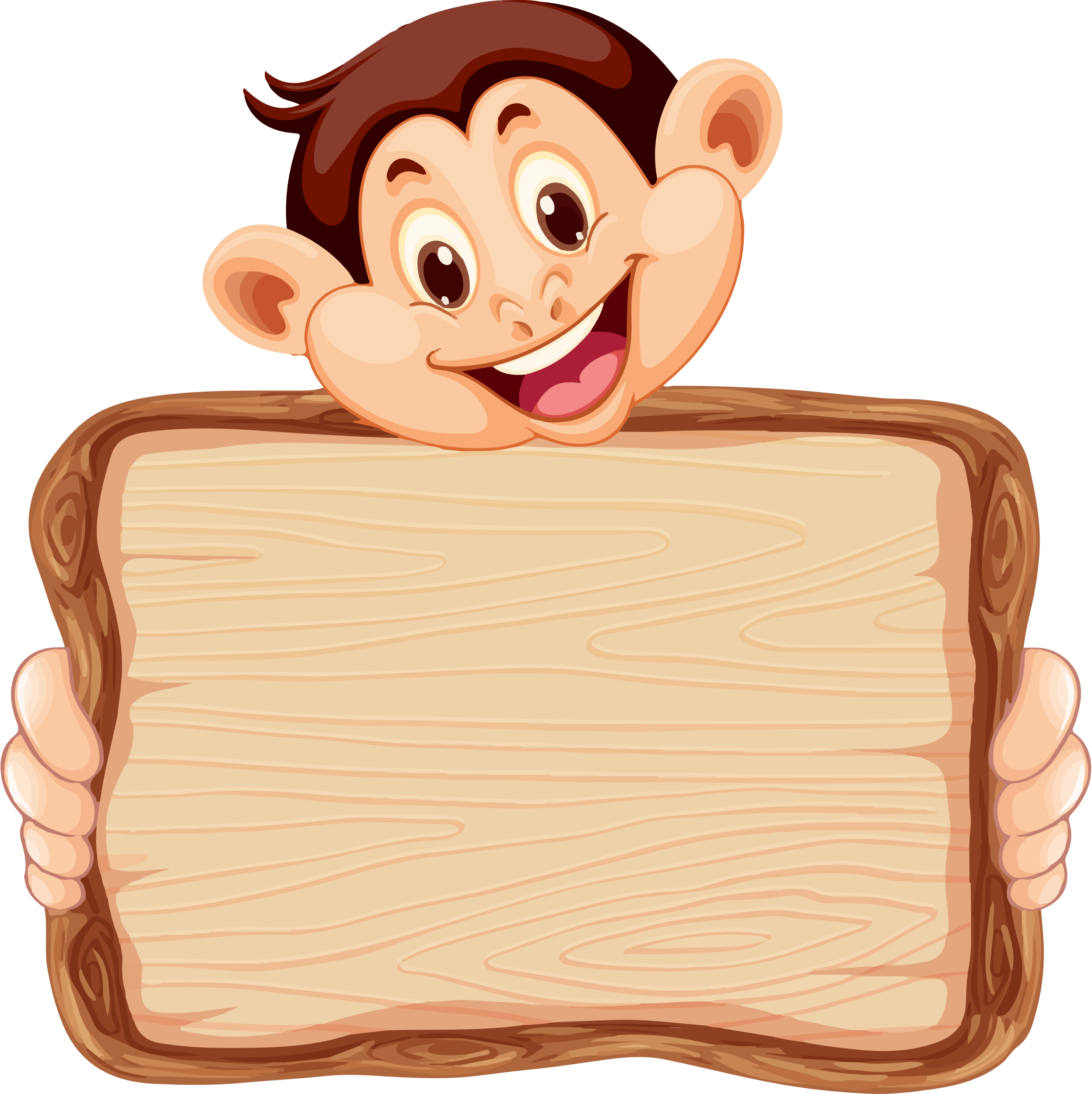 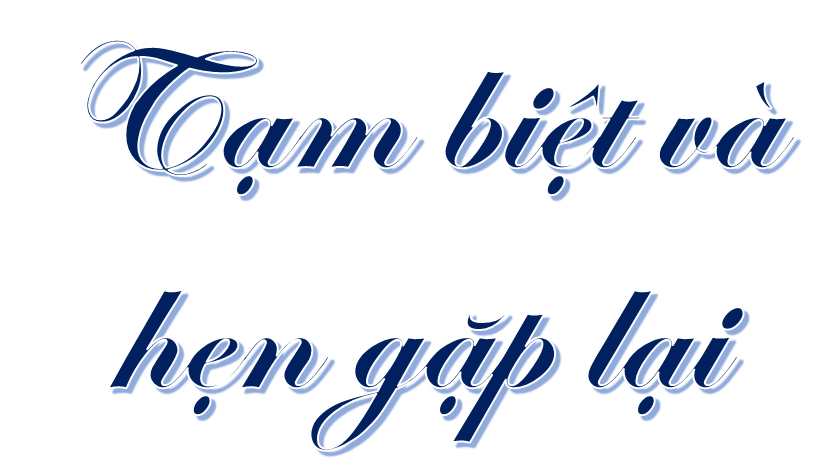